Synapses
Label a synaptic cleft
Describe how an impulse is generated in a post synaptic neuron
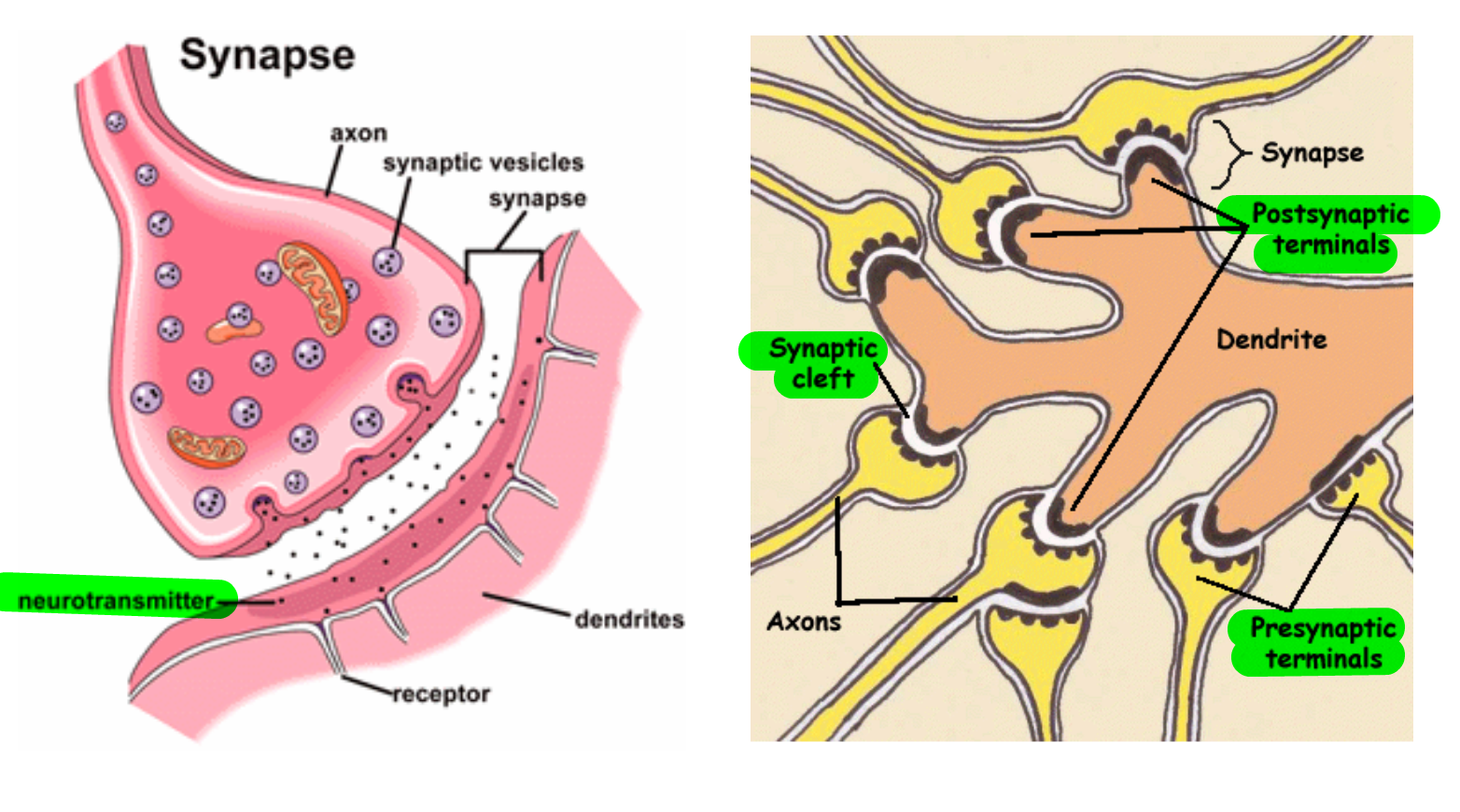 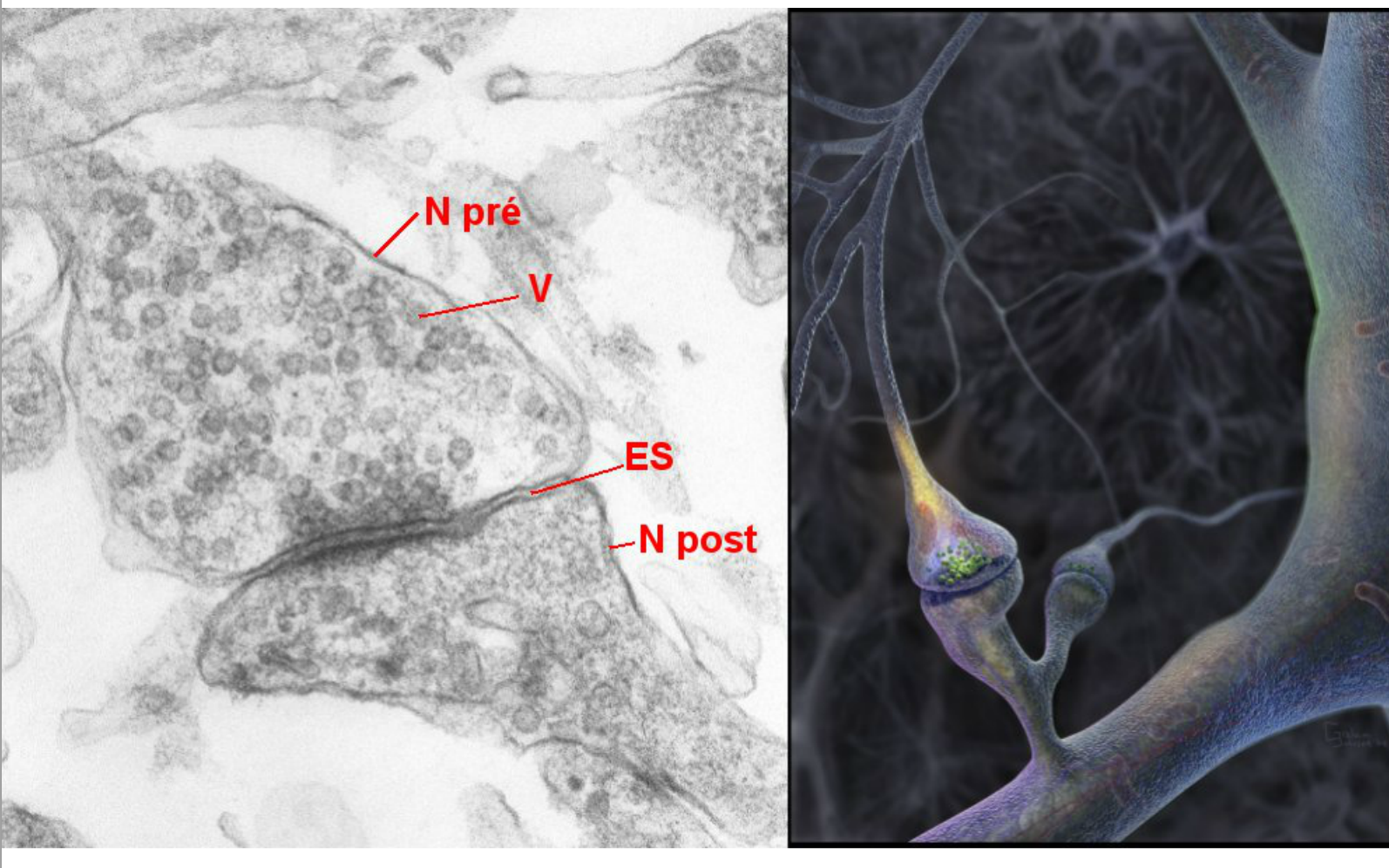 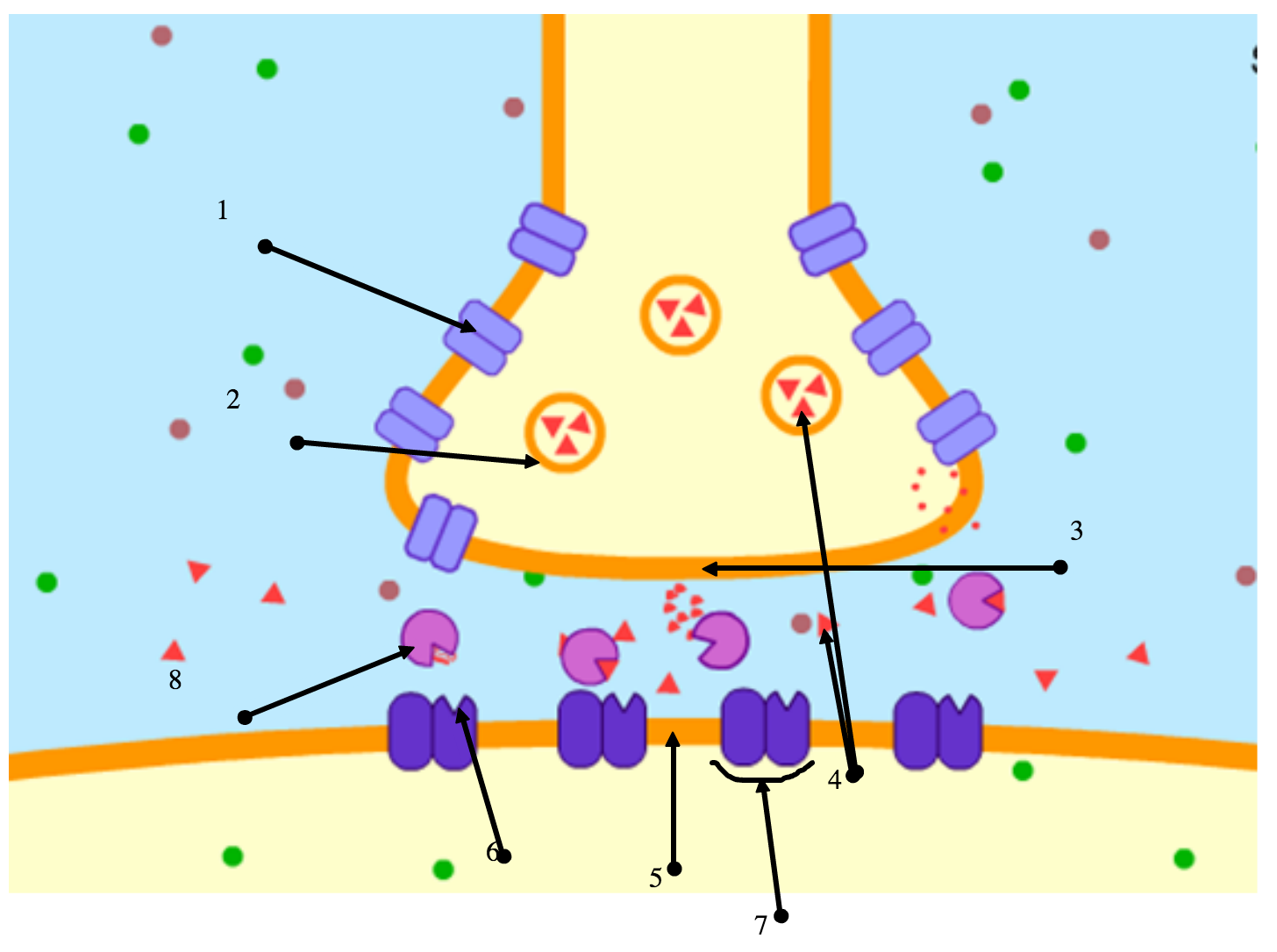